Lecture 6
6
Sets & Set Operations
What is a set?
A set is an unordered collection of “objects”
Cities in the Pakistan: {Lahore, Karachi, Islamabad, … }
Sets can contain non-related elements: {3, a, red, Gilgit }
We will most often use sets of numbers
All positive numbers less than or equal to 5: {1, 2, 3, 4, 5}
Properties
Order does not matter
{1, 2, 3, 4, 5} is equivalent to {3, 5, 2, 4, 1}
Sets do not have duplicate elements
Consider the list of students in this class
It does not make sense to list somebody twice
Specifying a Set
Capital letters (A, B, S…) for sets
Italic lower-case letter for elements (a, x, y…)
Easiest way: list all the elements
A = {1, 2, 3, 4, 5}, Not always feasible!
May use ellipsis (…): B = {0, 1, 2, 3, …}
May cause confusion. C = {3, 5, 7, …}. What’s next?
If the set is all odd integers greater than 2, it is 9
If the set is all prime numbers greater than 2, it is 11
Can use set-builder notation
D = {x | x is prime and x > 2}
E = {x | x is odd and x > 2}
The vertical bar means “such that”
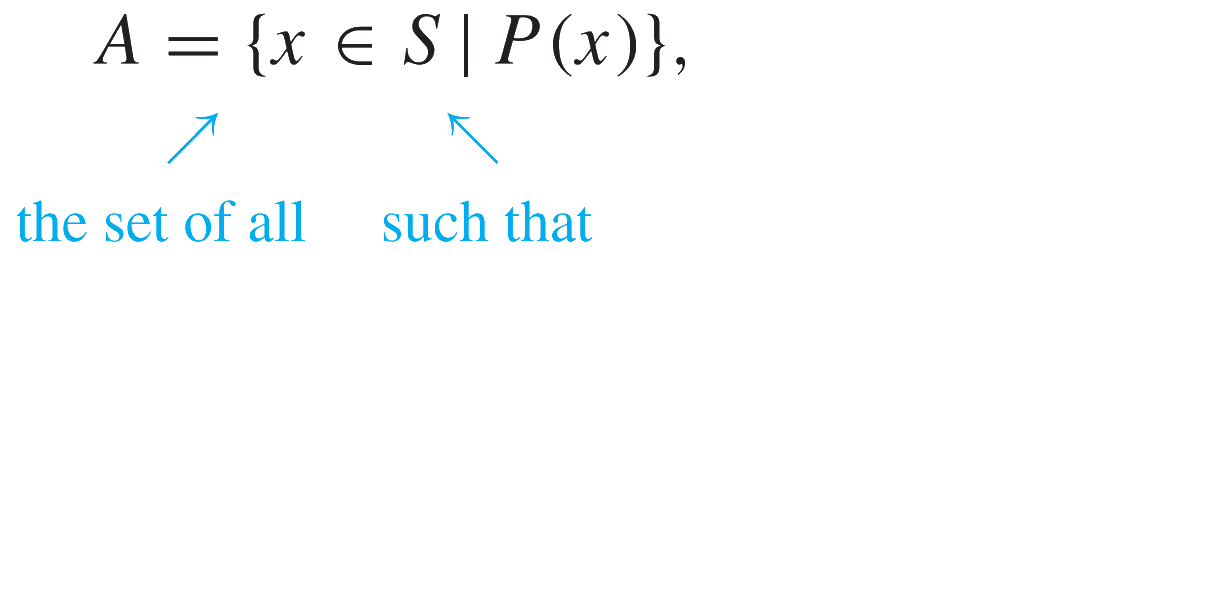 Specifying a set
A set “contains” the various “members” or “elements” that make up the set
If an element a is a member of (or an element of) a set S, we use the notation a  S
4  {1, 2, 3, 4}
If not, we use the notation a  S
7  {1, 2, 3, 4}
Often used sets
N = {0,1, 2, 3, …} is the set of natural numbers
Z =  {…, -2, -1, 0, 1, 2, …} is the set of integers
Z+ =  {1, 2, 3, …} is the set of positive integers 
Q = {p/q | p  Z, q  Z, q ≠ 0} is the set of rational numbers
Any number that can be expressed as a fraction of two integers (where the denominator is not zero)
R is the set of real numbers
The universal set 1
U is the universal set – the set of all of elements (or the “universe”) from which given any set is drawn
For the set {-2, 0.4, 2}, U would be the real numbers
For the set {0, 1, 2}, U could be the N, Z, Q, R depending on the context
For the set of the vowels of the alphabet, U would be all the letters of the alphabet
c
b
d
f
U
g
h
j
e
m
k
l
i
S
n
p
q
a
r
s
t
u
o
v
w
x
y
z
Venn diagrams
Represents sets graphically
The box represents the universal set
Circles represent the set(S)
Consider set S, which is the set of all vowels in thealphabet
Sets of sets
Sets can contain other sets
S = { {1}, {2}, {3} }
T = { {1}, {{2}}, {{{3}}} }
V = { {{1}, {{2}}}, {{{3}}}, { {1}, {{2}}, {{{3}}} } }
V has only 3 elements!
Note that 1 ≠ {1} ≠ {{1}} ≠ {{{1}}}
They are all different
The Empty Set
If a set has zero elements, it is called the empty (or null) set
Written using the symbol 
Thus,  = { }              VERY IMPORTANT
It can be a element of other sets
{ , 1, 2, 3, x } is a valid set
 ≠ {  }
The first is a set of zero elements
The second is a set of 1 element
Replace  by { }, and you get: { } ≠ {{ }}
It’s easier to see that they are not equal that way
Set Equality, Subsets
Two sets are equal if they have the same elements
{1, 2, 3, 4, 5} = {5, 4, 3, 2, 1}
{1, 2, 3, 2, 4, 3, 2, 1} = {4, 3, 2, 1}
Two sets are not equal if they do not have the same elements
{1, 2, 3, 4, 5} ≠ {1, 2, 3, 4}
Two sets A and B are equal iff  x (x  A ↔ x  B)
If all the elements of a set S are also elements of a set T, then S is a subset of T 
If S = {2, 4, 6}, T = {1, 2, 3, 4, 5, 6, 7}, S is a subset of T
This is specified by S  T meaning that  x (x  S  x  T)
For any set S, S  S i.e. S (S  S)
For any set S,   S i.e. S (  S)
Subsets
A  B means “A is a subset of B.”
A  B means “A is a superset of B.”
A = B if and only if A and B have exactly the same elements.
iff, A  B and B  A
iff, x ((x  A)  (x  B)).
So to show equality of sets A and B, show:
A  B
B  A
Subset, Superset & Proper Set
Proper Subsets
If S is a subset of T, and S is not equal to T, then S is a proper subset of T
Can be written as: R  T and R  T
Let T = {0, 1, 2, 3, 4, 5}
If S = {1, 2, 3}, S is not equal to T, and S is a subset of T
A proper subset is written as S  T
 x (x  S  x  T)   x (x  T   x  S)
Let Q = {4, 5, 6}.  Q is neither a subset of T nor a proper subset of T
The difference between “subset” and “proper subset” is like the difference between “less than or equal to” and “less than” for numbers
Yes
Yes
Yes
No
Is   {1,2,3}?   Yes!
Is   {1,2,3}?	No!
Is   {,1,2,3}? 	Yes!
Is   {,1,2,3}? 	Yes!
Quiz time:
Is {x}  {x}?
Is {x}  {x,{x}}?
Is {x}  {x,{x}}?
Is {x}  {x}?
Set cardinality
The cardinality of a set is the number of elements in a set, written as |A|

Examples
Let R = {-2, -3, 0, 1, 2}.  Then |R| = 5
|| = 0
Let S = {, {a}, {b}, {a, b}}.  Then |S| = 4
Power Sets
Given S = {0, 1}.  All the possible subsets of S?
 (as it is a subset of all sets), {0}, {1}, and {0, 1}
The power set of S (written as P(S)) is the set of all the subsets of S
P(S) = { , {0}, {1}, {0,1} }
Note that |S| = 2 and |P(S)| = 4
Let T = {0, 1, 2}.  The P(T) = { , {0}, {1}, {2}, {0,1}, {0,2}, {1,2}, {0,1,2} }
Note that |T| = 3 and |P(T)| = 8
P() = {  }
Note that || = 0 and |P()| = 1
If a set has n elements, then the power set will have 2n elements
Cartesian Products
The order of elements in a collection is often important. 
Because sets are unordered, a different structure is needed to represent ordered collections. This is provided by ordered n-tuples.
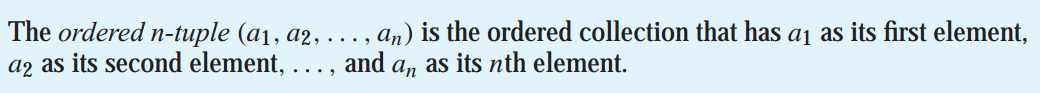 Cartesian Products
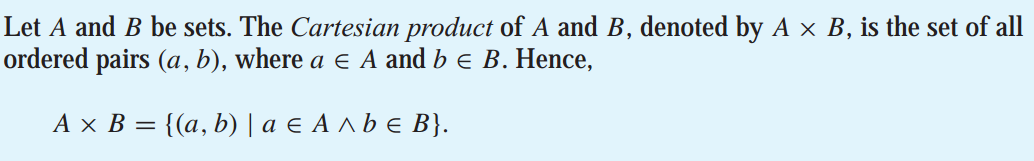 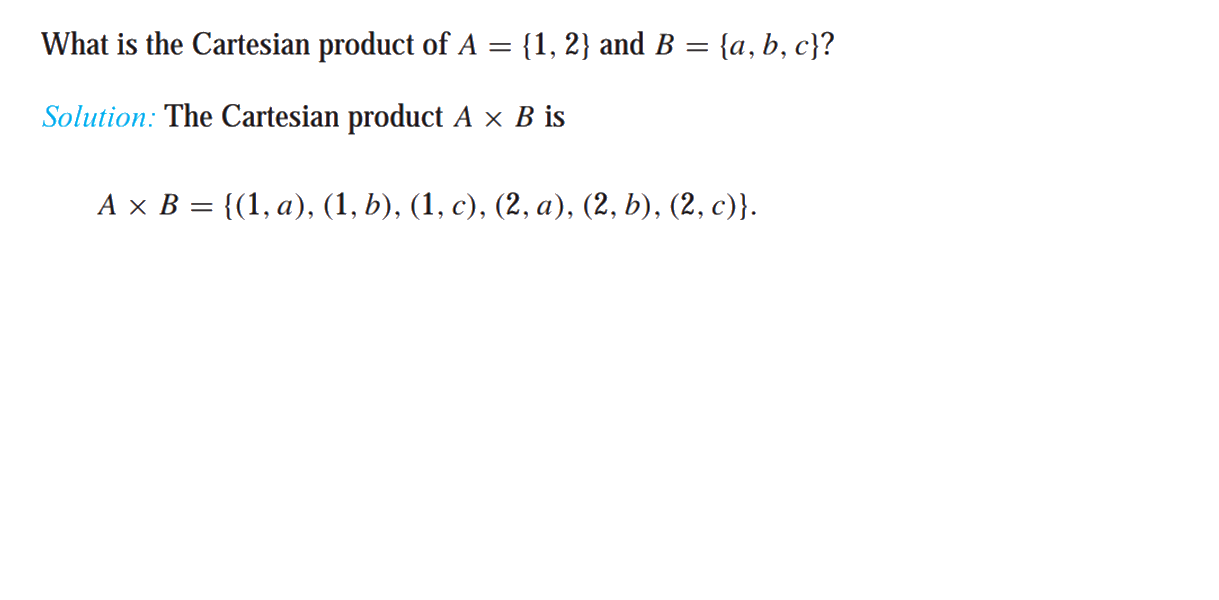 Note that the Cartesian products A×B and B×A are not equal, unless A=∅ or B=∅ (so that A×B = ∅) or A=B
Cartesian Products
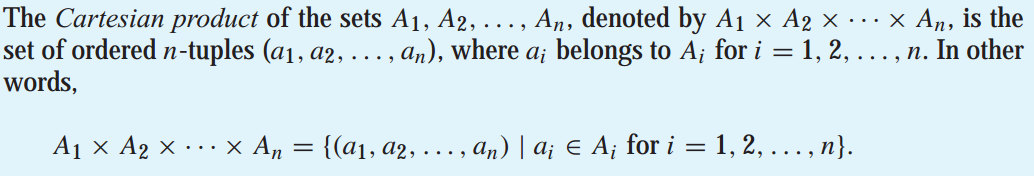 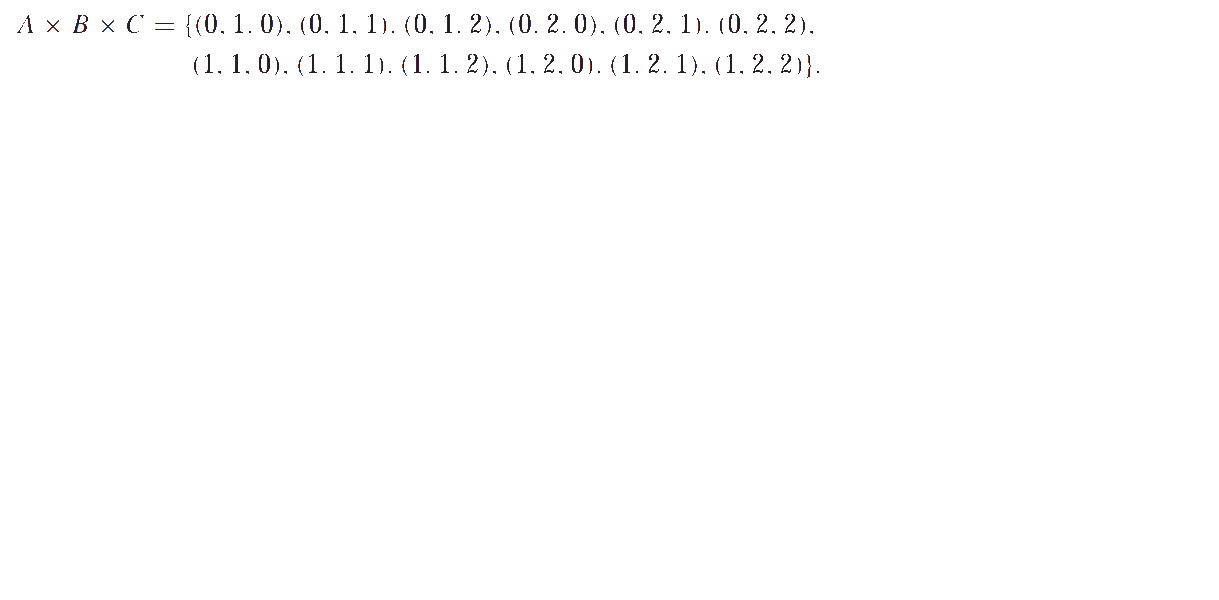 Set operations: Intersection
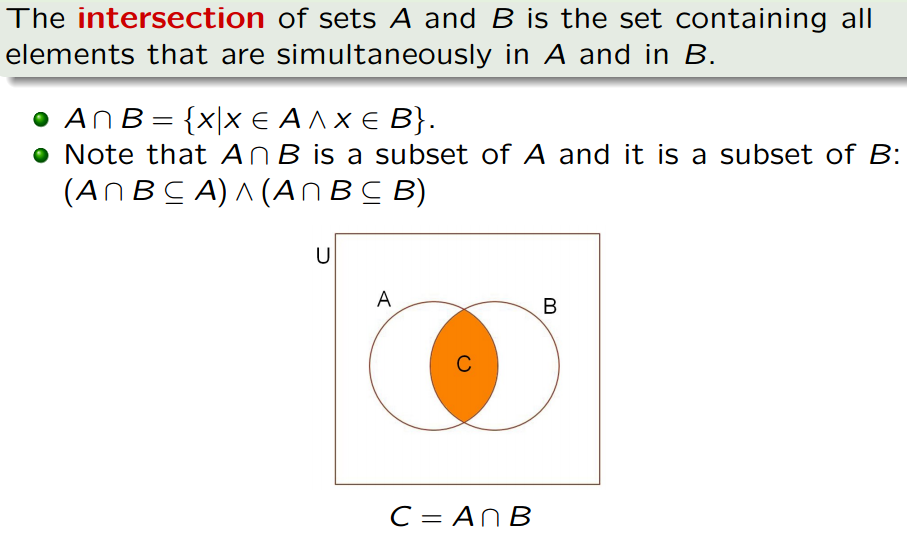 Set operations: Union
Union Vs Intersection
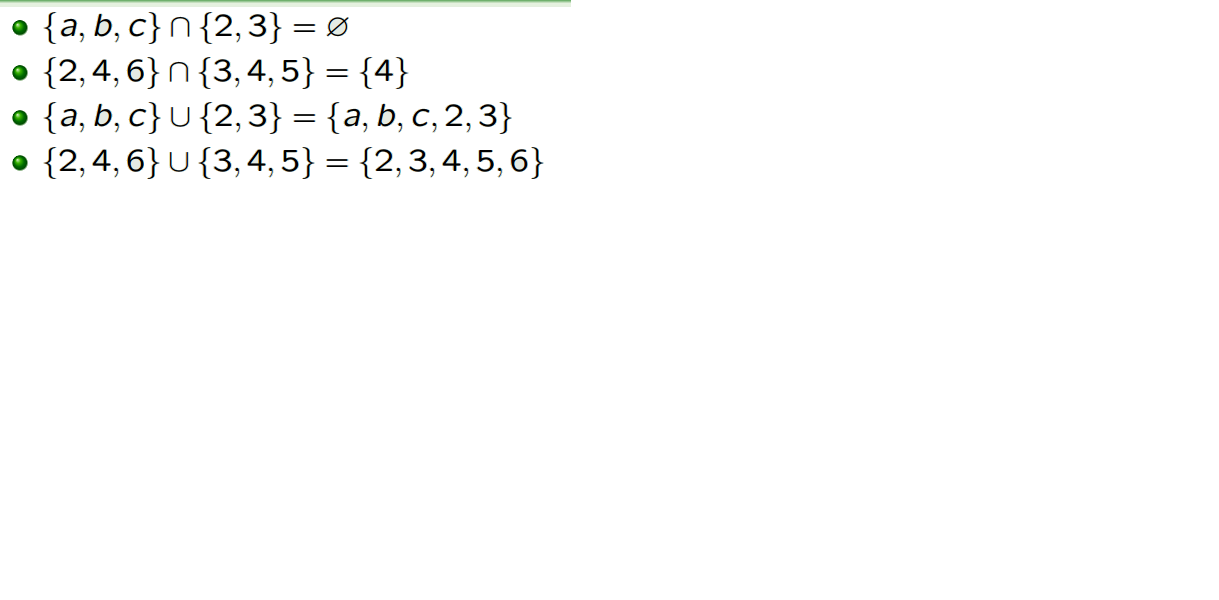 {1, 2}   = {1, 2}
   {1, 2} ∩  = 
Set operations: Disjoint
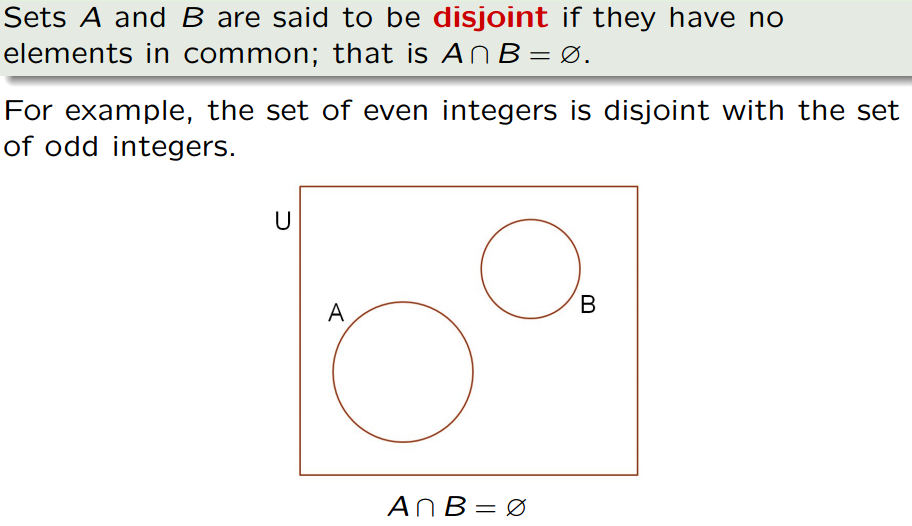 Set operations: Disjoint
Formal definition for disjoint sets:
	Two sets are disjoint if their intersection is the empty set
Further examples
{1, 2, 3} and {3, 4, 5} are not disjoint
{a, b} and {3, 4} are disjoint
{1, 2} and  are disjoint
Their intersection is the empty set
 and  are disjoint!
Because their intersection is the empty set
Set operations: Complement
Set operations: Complement
Formal definition for the complement of a set: 
	A = { x | x  A } = Ac
Or U – A, where U is the universal set
Further examples (assuming U = Z)
{1, 2, 3}c = { …, -2, -1, 0, 4, 5, 6, … }
{a, b}c = Z
Properties of complement sets
(Ac)c = A			Complementation law
A  Ac = U 			Complement law
A ∩ Ac = 			Complement law
Set operations: Difference
Set operations: Difference
Formal definition for the difference of two sets:
	A - B = { x | x  A and x  B }
	Sometimes denoted by A\B.
Further examples
{1, 2, 3} - {3, 4, 5} = {1, 2}
{a, b} - {3, 4} = {a, b}
{1, 2} -  = {1, 2}
The difference of any set S with the empty set will  be the set S
Set operations: Difference
Exercise
What is the cardinality of AUB where A and B are two finite sets?

|A ∪ B| = |A| + |B|  ???
Incorrect

|A ∪ B| = |A| + |B| − |A ∩ B|???
Correct
30
Exercise
What is the cardinality of A∩B where A and B are two finite sets?

|A∩B | = |B| - |B - A|???
Correct

|A∩B | = |A| - |A - B|???
Correct

|A∩B | = |A| + |B| - (|A - B| + |B - A|)???
Incorrect
31
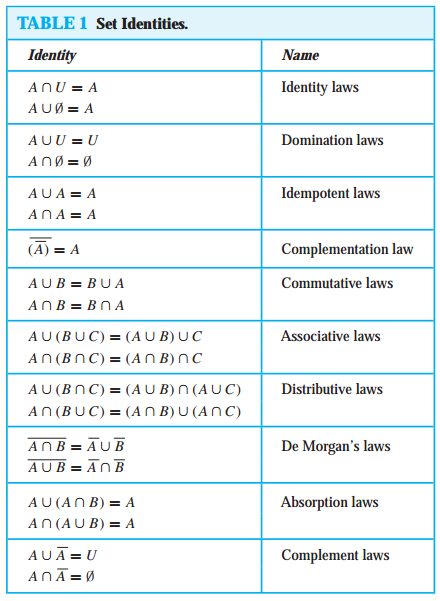 SET IDENTITES
Showing each is a subset of the othersSecond Example Proof
(A  B)c = Ac  Bc
Proof: Want to prove that 
    (A  B)c  Ac  Bc and Ac  Bc  (A  B)c 
(i) x  (A  B)c
  x  (A  B)
   (x  A  B)
   (x  A  x  B)
   (x  A)   (x  B)
  x  A  x  B
  x  Ac  x  Bc
  x  Ac  Bc
(ii) Similarly we show that Ac  Bc  (A  B)c
34
Same proof with Set builder Notation(A ∩ B)c = Ac ∪ Bc
A ∩ B = {x | x  A ∩ B}  		Definition of complement
	= {x |￢(x ∈ (A ∩ B))}
	= {x |￢(x ∈ A ∧ x ∈ B)} 	Definition of intersection
 	= {x | ￢(x ∈ A)∨￢(x ∈ B)} 	De Morgan’s law
 	= {x | x  A ∨x  B}
 	= {x | x ∈ A ∨ x ∈ B} 		Definition of complement
 	= {x | x ∈ A ∪ B}   		Definition of union
 	= A ∪ B  			meaning of set builder notation
35
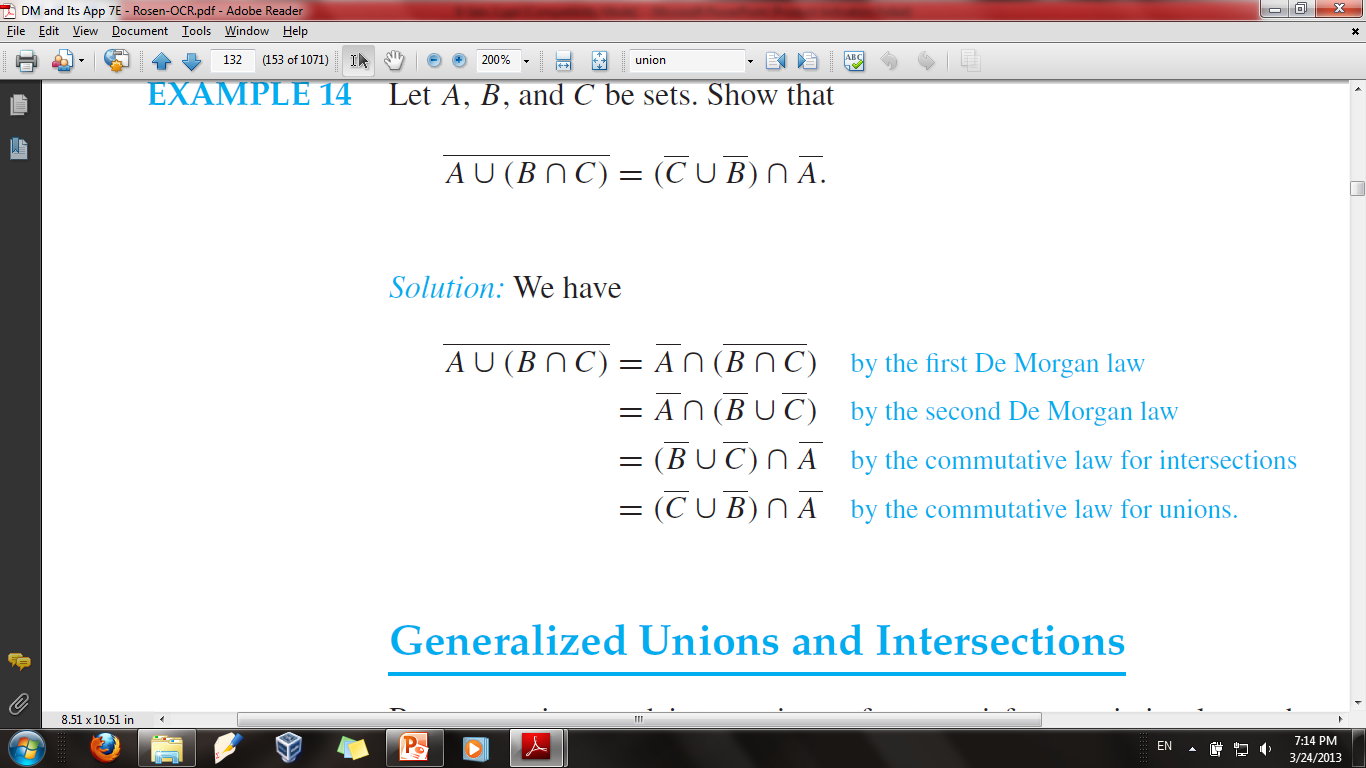 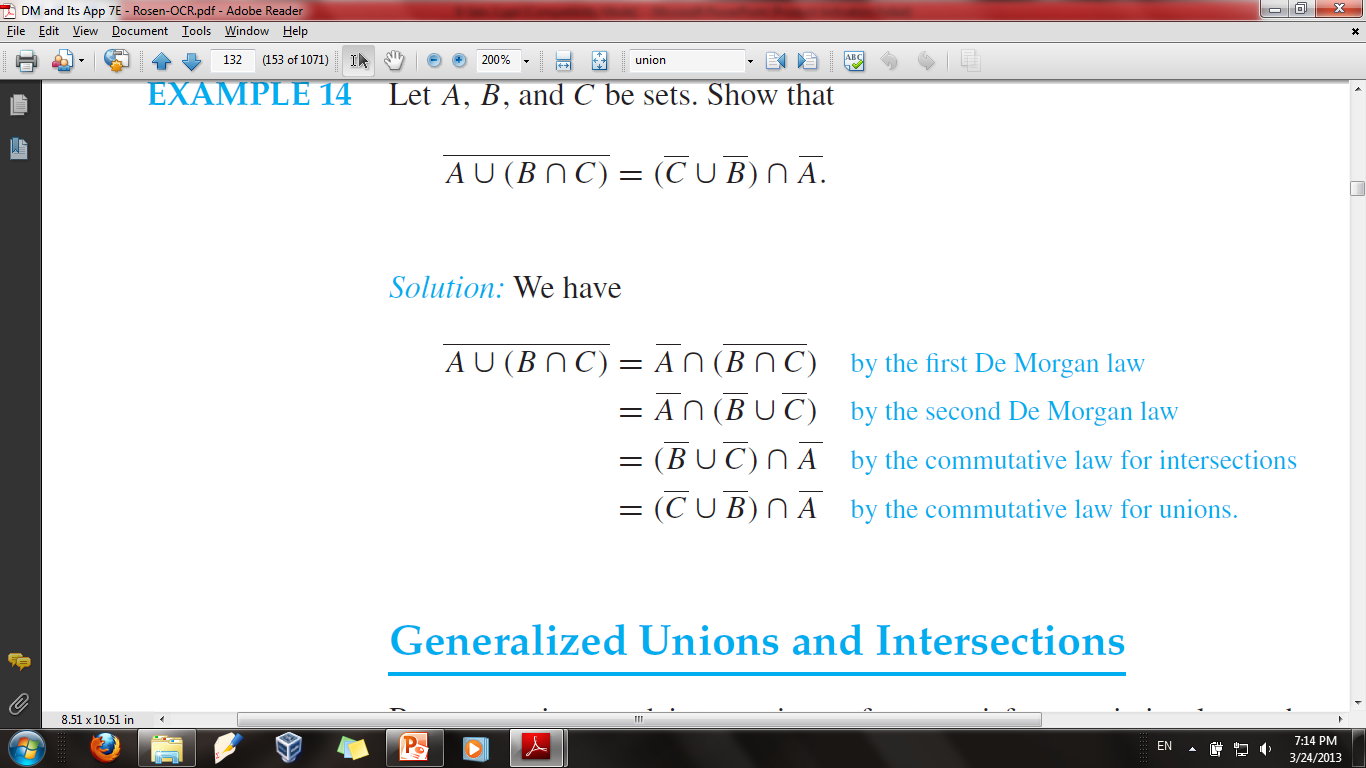 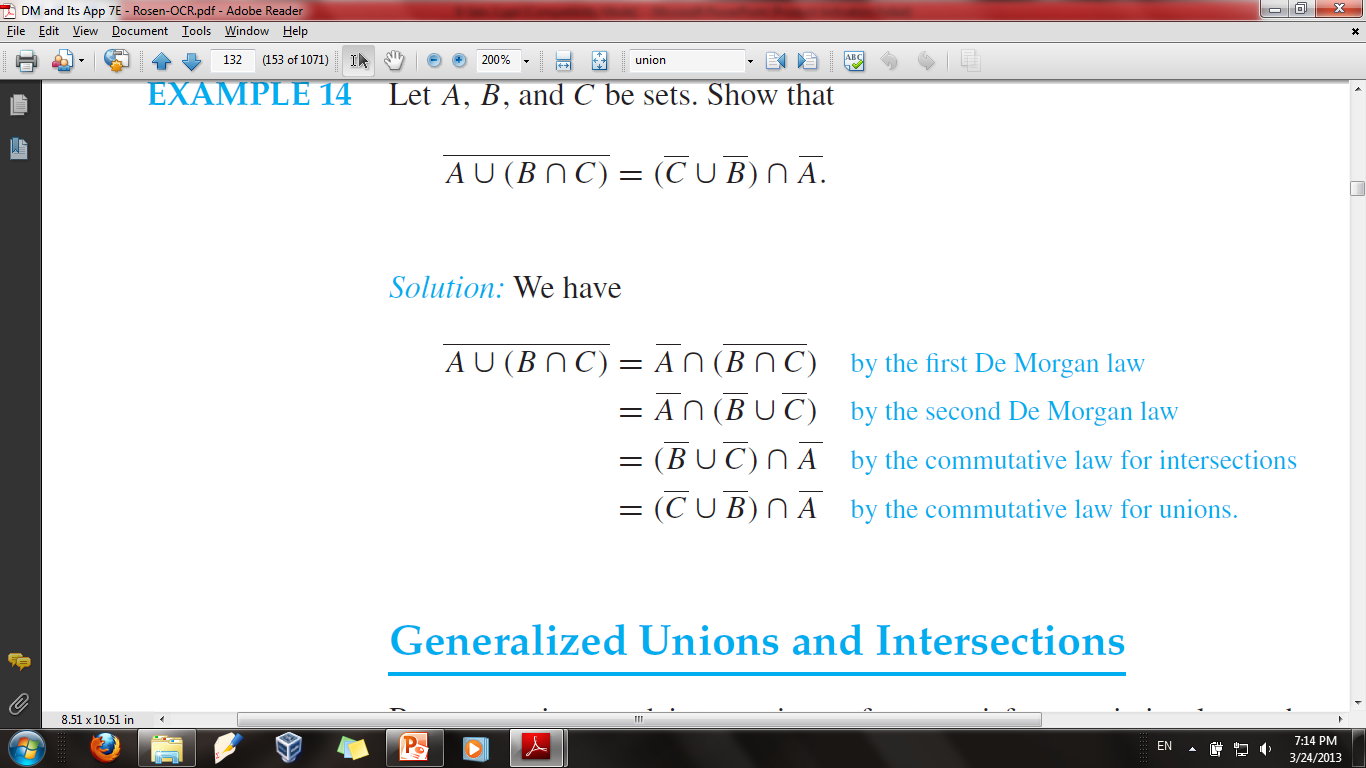 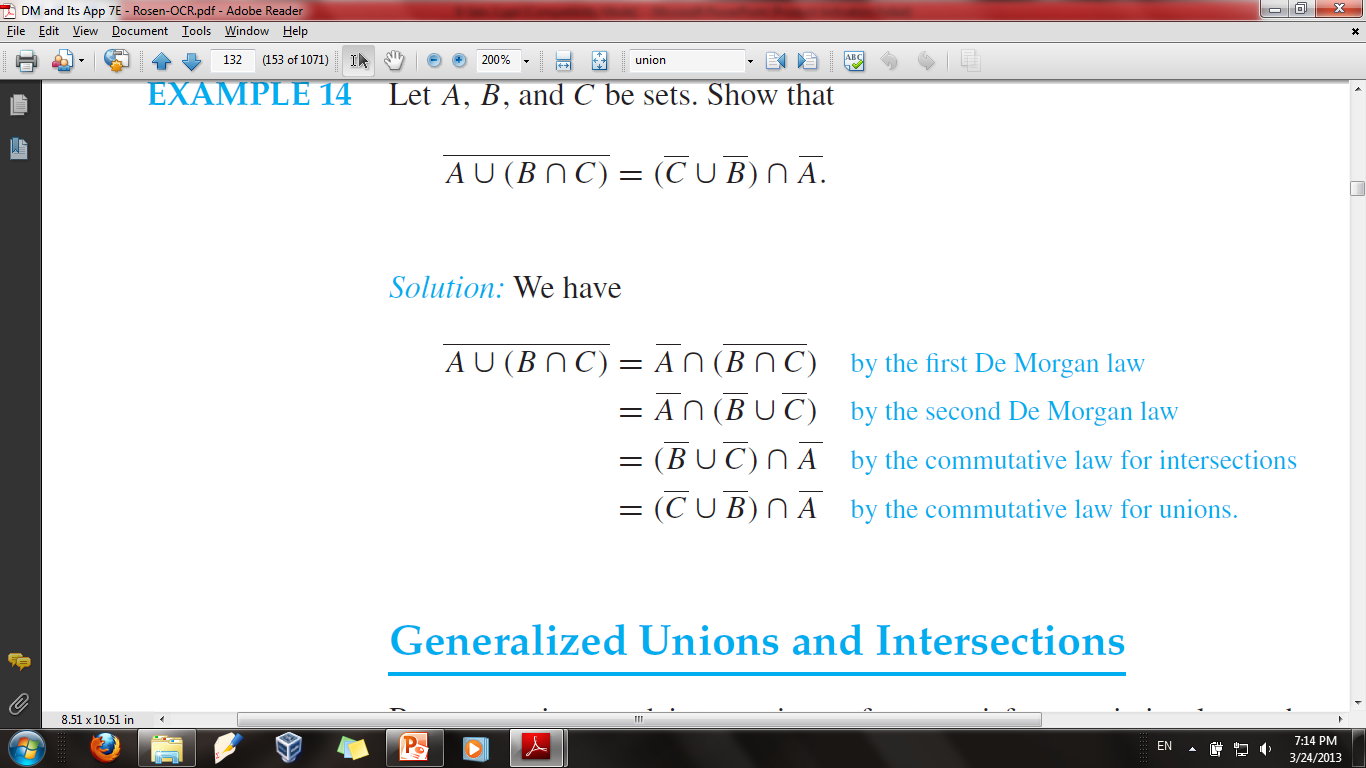 36
References
Kenneth Rosen Discrete Mathematics and Its Applications – Chapter # 02
Discrete Mathematics, Theeradech Mookum– (Essentials)